Living in the goodness of God
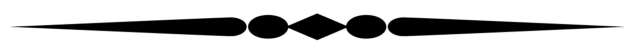 How God Comforts His Sheep
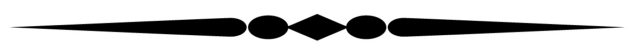 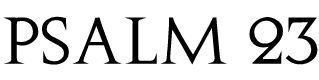 Psalm 23
COMFORT
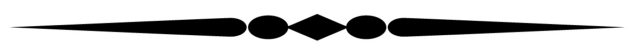 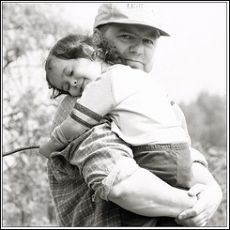 A state of physical ease and freedom from pain or constraint.
Things that contribute to physical ease and well-being.
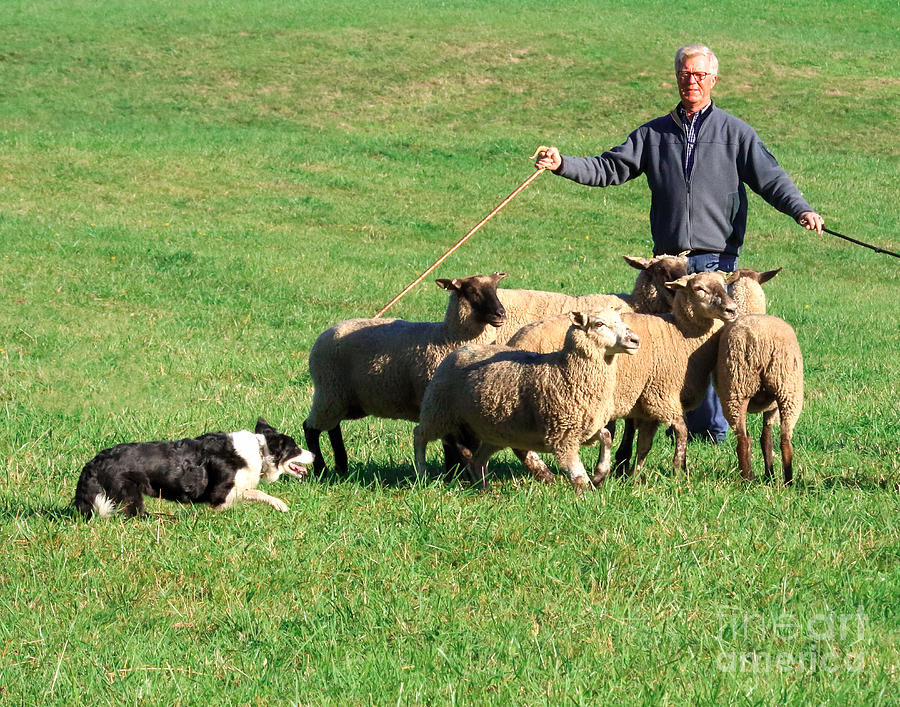 Psalm 23
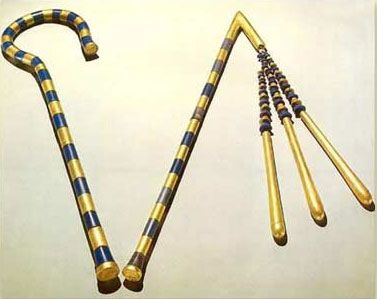 HOW IS A ROD COMFORTING?
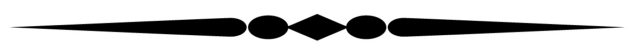 Your rod and your staff protect and comfort me.
Psalm 23:4
A ROD represents Power and Authority
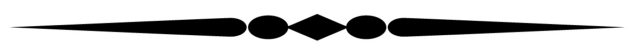 Your rod and your staff protect and comfort me.
Psalm 23:4
GOD’S IN CHARGE
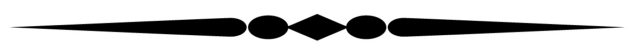 "The earth is the LORD’s, and everything in it, the world, and all who live in it; for he founded it on the seas and established it on the waters" 

Psalm 24:1-2
GOD PROTECTS US
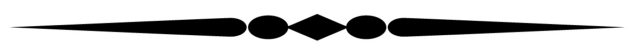 “God is faithful. He will not allow the temptation to be more than you can stand. When you are tempted, he will show you a way out so that you can endure.”1 CORINTHIANS 10:13
“reach out and take away everything he has, and he will surely curse you to your face!”
“All right, you may test him,” the Lord said to Satan. “Do whatever you want with everything he possesses, but don’t harm him physically.” 
So Satan left the Lord’s presence.

Job 1:11-12
And they consoled him and comforted him because of all the trials the Lord had brought against him.

Job 42:11
“Satan is God’s strange servant to do the will of God.”
-John Piper
GOD DISCIPLINES US
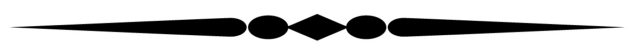 God’s discipline is always good for us, so that we might share in his holiness. No discipline is enjoyable while it is happening—it’s painful! But afterward there will be a peaceful harvest of right living for those who are trained in this way.
Hebrews 12:10-11
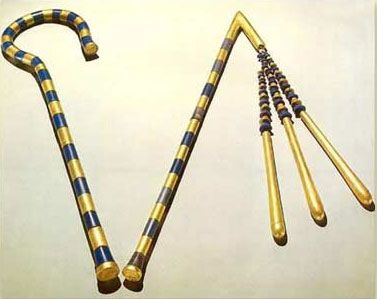 HOW IS A STAFF COMFORTING?
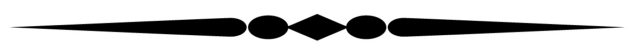 Your rod and your staff protect and comfort me.
Psalm 23:4
A STAFF represents Care and Compassion
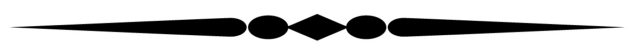 Your rod and your staff protect and comfort me.
Psalm 23:4
GOD RESCUES US
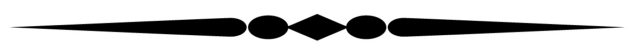 “You have allowed me to suffer much hardship,
    but you will restore me to life again
    and lift me up from the depths of the earth.
You will restore me to even greater honor
    and comfort me once again.”
psalm 71:20-21
GOD GUIDES US
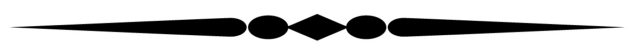 “After he has gathered his own flock, he walks ahead of them, and they follow him because they know his voice..”
John 10:4
GOD KEEPS US
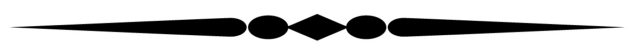 “ I give them eternal life, and they will never perish. No one can snatch them away from me,  for my Father has given them to me, and he is more powerful than anyone else. No one can snatch them from the Father’s hand.”
John 10:28-29
Take comfort to realize that God takes time to invest in your life.
Psalm 23